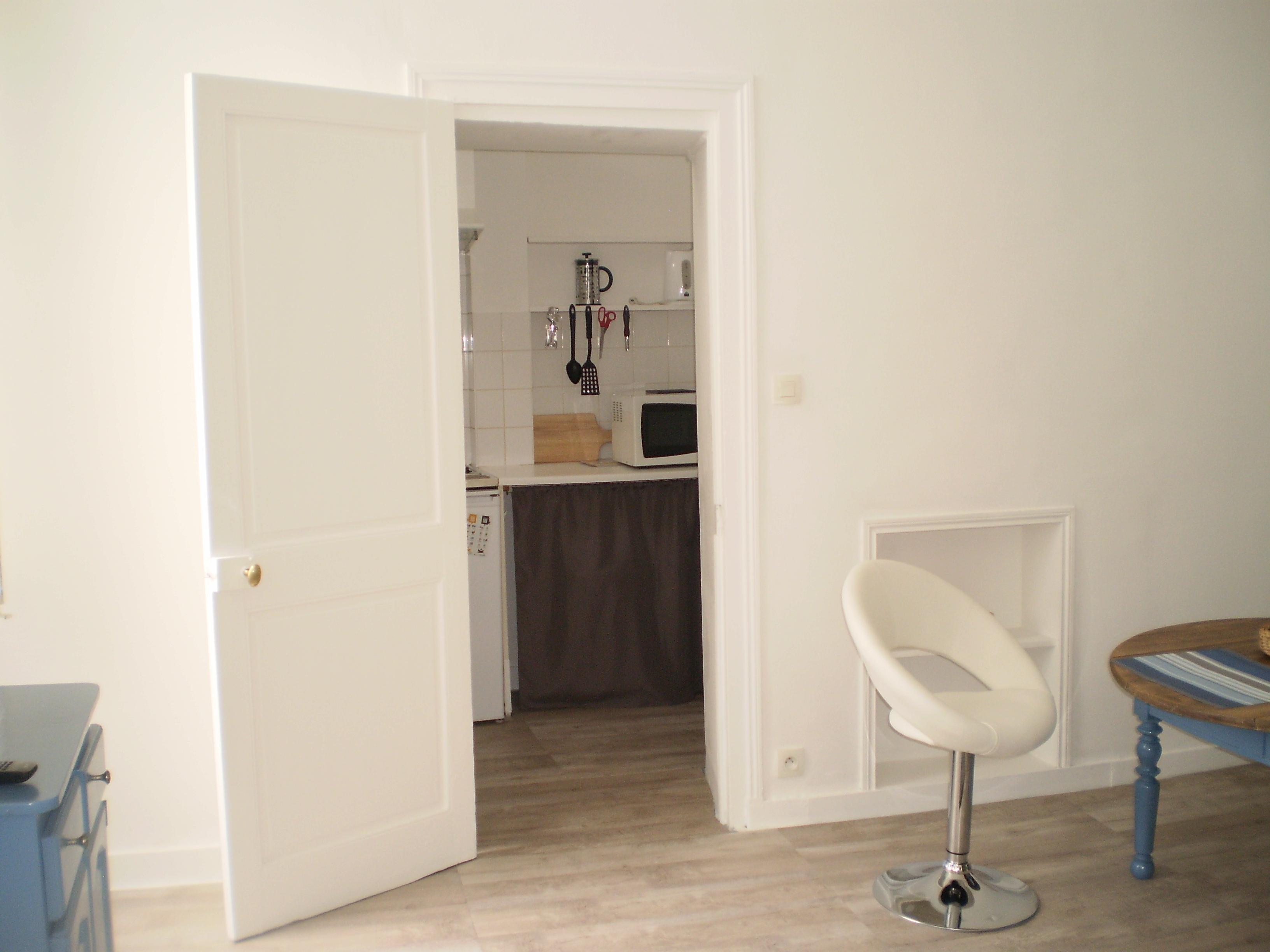 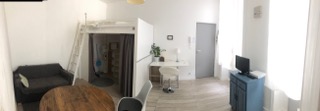 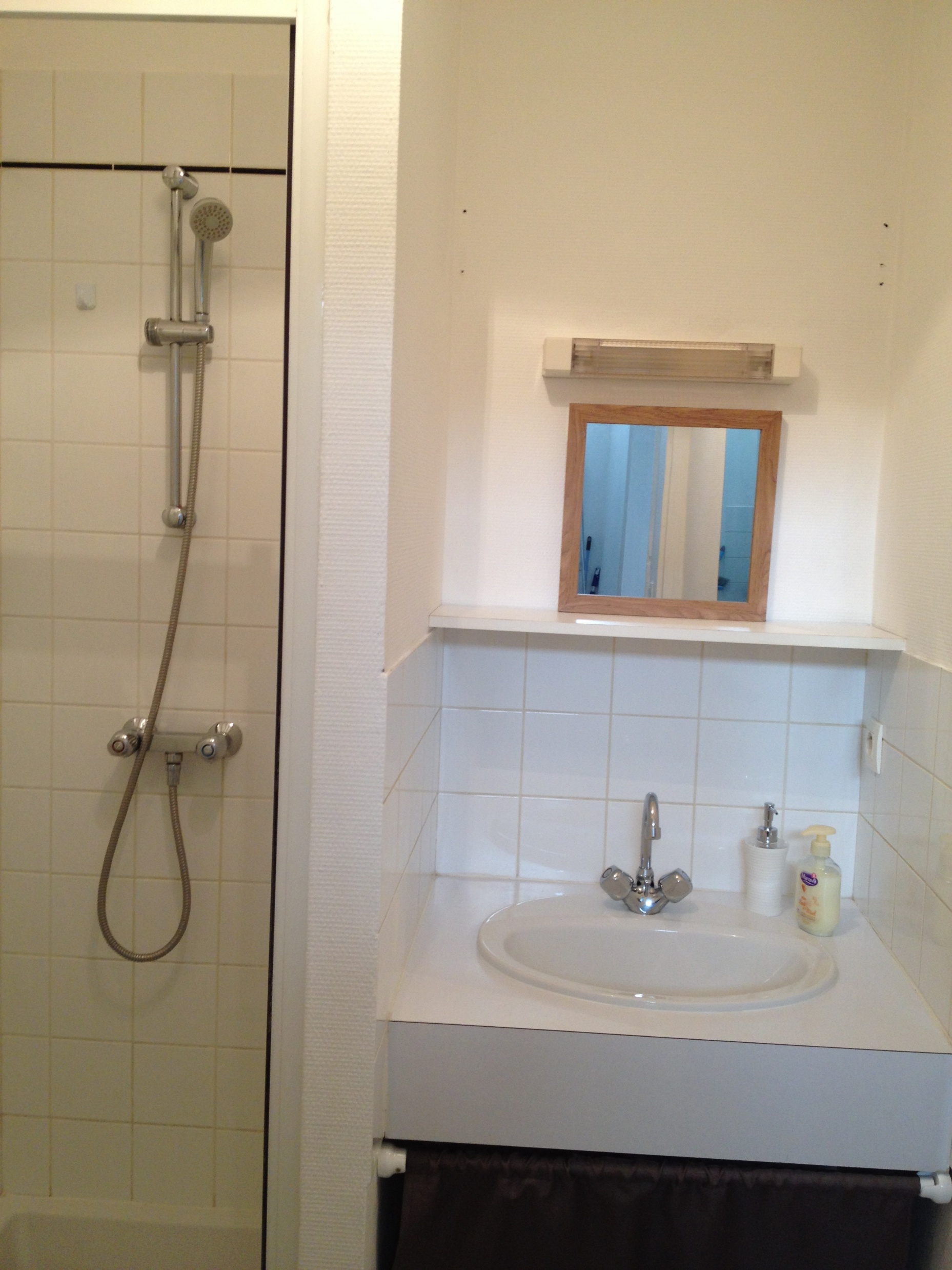 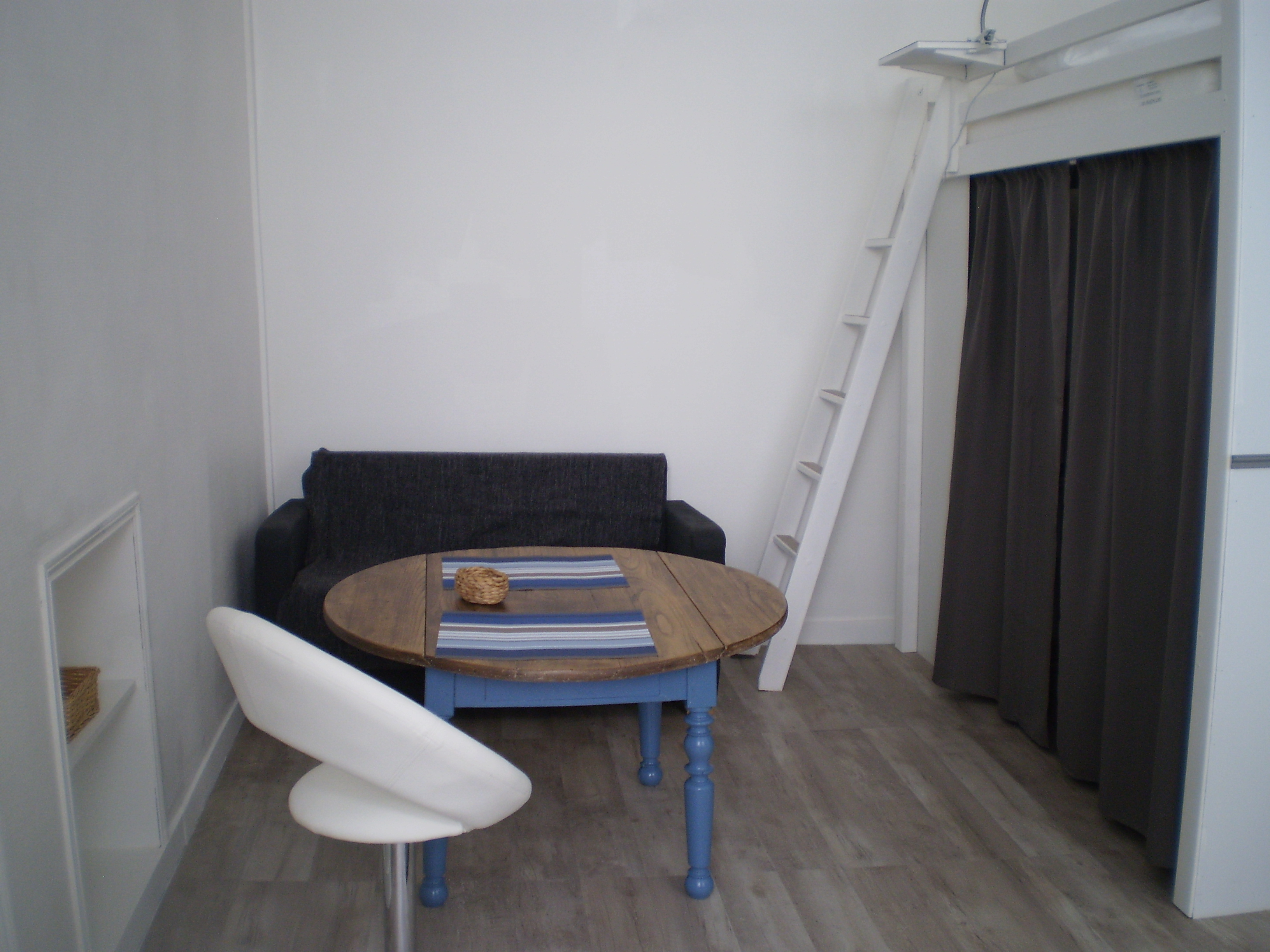 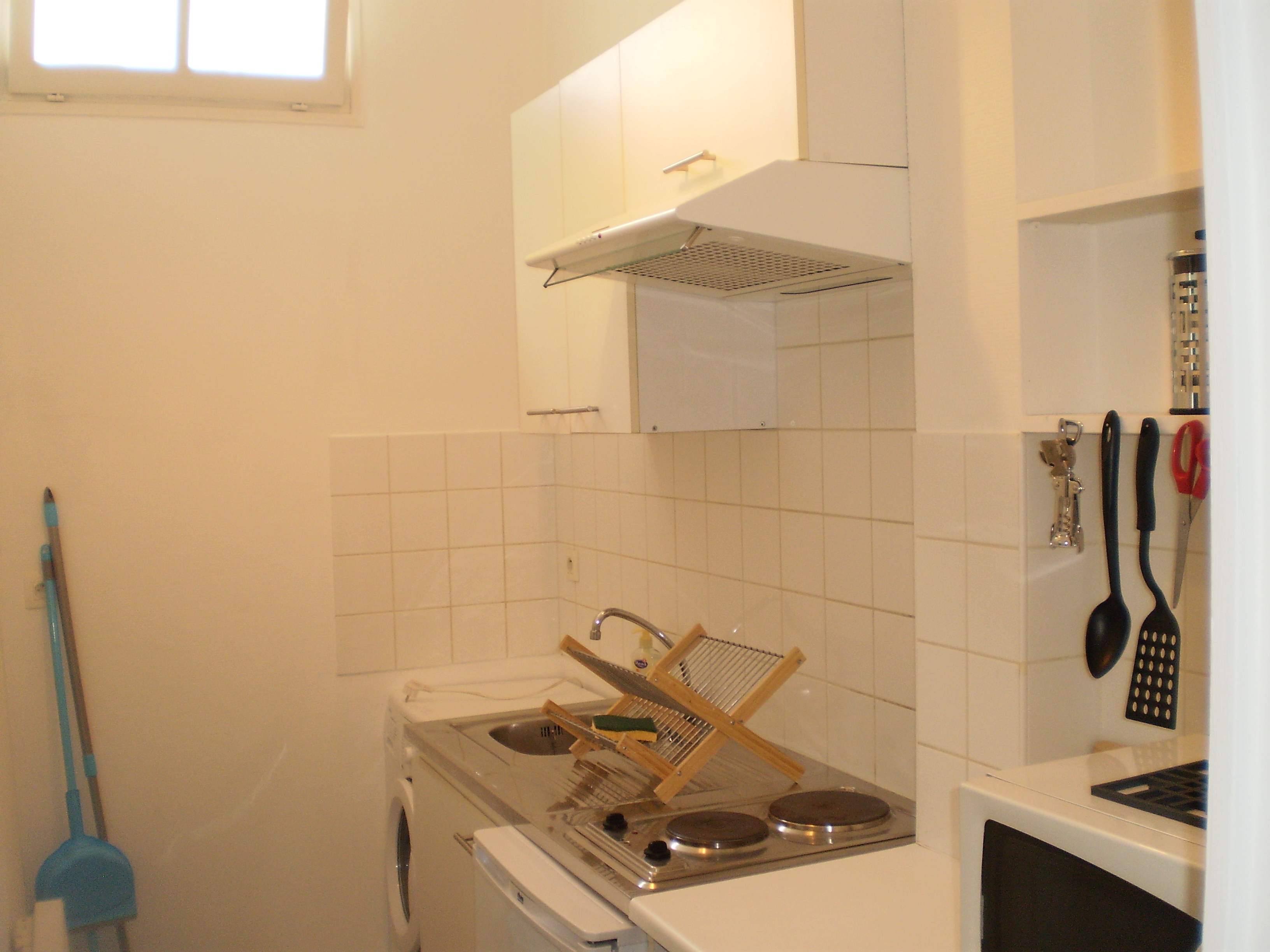 Studio rue Gambetta